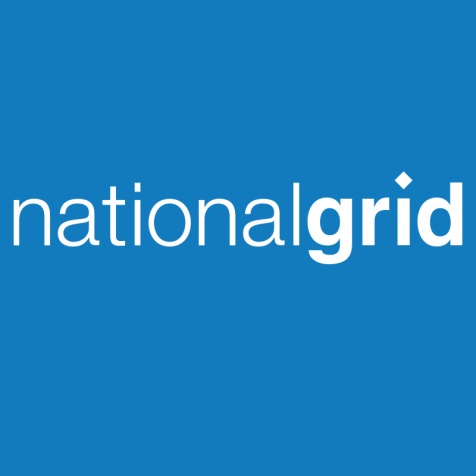 Agenda
09:30  	Previous Ops Forum actions and feedback since last forum  
	Including any remaining GDW Actions

09:45  	Operational overview 
Supply & demand

10:15	Group 1 – Control Room Overview / Break / MIPI & Project CLoCC Drop-in
 
	Customer Requested topics 
10:40	Gas Network Ireland (GNI) Presentation
11:00	Overview of Shrinkage
11:20	Xoserve
UIG Update 
Gemini incidents and lessons learnt (Incidents since April)
GEMINI Contingency Exercise: Starburst 

11:40	Topics of Interest
MIPI update
UNC Modifications Overview & Charging Review
Regulatory Change Programme Update
NEC Exercise
Winter Webinars

12.00	Group 2 - Control Room Overview / Lunch / MIPI & Project CLoCC Drop-in

Close & summary of any questions received

	Optional Query surgery for our Gas Customers & Stakeholders
Opportunity for 121’s with subject matter experts from National Grid & Xoserve

Query Surgery available during morning break and lunch with subject matter experts

To Register for this forum please go to  https://www.eventbrite.co.uk/e/gas-operations-forum-june-2018-tickets-45643107764
1
[Speaker Notes: Presenters specify whether they will take questions throughout
Please use slido]